उल्लास प्रवेशिका की विषयवस्तु
उल्लास (Ullas) Understanding of Life Long Learning for all in Society
स्पष्ट है कि- समाज में सभी के लिए आजीवन सीखने की समझ।
उल्लास प्रवेशिका के माध्यम से 15 वर्ष और उससे अधिक आयु वाले वयस्कों को साक्षर किया जाना है। ताकि वे सशक्त नागरिक के रूप में समाज में सहयोग दे सकें।
उल्लास प्रवेशिका के घटक  –
बुनियादी साक्षरता व संख्या ज्ञान
जीवन कौशल
बुनियादी शिक्षा
व्यावसायिक कौशल
सतत शिक्षा
विशेषताएँ -
उल्लास प्रवेशिका असाक्षर शिक्षार्थियों को बुनियादी साक्षरता व संख्या ज्ञान सीखने के लिए तैयार की गई है।
समेकित रूप में भाषा और गणित को शामिल किया गया है।
उल्लास प्रवेशिका सीखने के प्रतिफल पर आधारित है।
प्रवेशिका में ऐसे विषयों का समावेश किया गया है जो वयस्कों के जीवन से जुड़े हुए हैं, जैसे- परिवार व पड़ोस, बातचीत, रहन-सहन, आसपास का परिवेश, खान-पान व सेहत, मतदान, कानूनी जानकारी आदि।
विषयों के समावेश में भाषा की कुशलता और गणित विषयक अवधारणाओं को एक साथ लिया गया है।
200 घंटे अध्यापन की अनुशंसा के अनुसार प्रवेशिका की 7 इकाईयों के लिए क्रियाकलाप निर्धारित है।
प्रवेशिका अध्यापन में ध्यान देने योग्य बातें :-
प्रवेशिका के माध्यम से शिक्षार्थी को 200 घंटे अध्यापन प्रस्तावित होगा ताकि NEP 2020 के मापदंड के अनुसार बुनियादी साक्षरता व गणितीय कौशल में दक्ष किया जा  सके।
वातावरण निर्माण व रोचक गतिविधि का आयोजन।
प्रत्येक ईकाई के अनुसार शिक्षार्थियों से चर्चा करना, विचार व्यक्त करने के लिए प्रोत्साहित करना, छोटे-छोटे दैनिक जीवन से जुड़े हुए अनुभव लेकर उनका अभ्यास करवाना।
भाषा शिक्षण में प्रयास करें कि शिक्षार्थी परिचित अक्षर को पहचाननें, शब्द को पढ़ने, वैसे ही गणित में संख्या की  पहचान, अंकों को पढ़वाना और लिखने के लिए प्रोत्साहित करना।
प्रवेशिका अध्यापन में ध्यान देने योग्य बातें :-
आत्मविश्वास बढ़ाने के लिए किए गए प्रयास की सराहना करना।
शिक्षार्थी को उनके परिवेश का अवलोकन करने के साथ-साथ छोटे-छोटे प्रश्न करते हुए उन्हें चिंतन या कल्पना के लिए अवसर देना।
अध्ययन-अध्यापन के दौरान शिक्षार्थी को अपनी बात कहने और दूसरों की बात सुनने के लिए प्रेरित करना।
प्रवेशिका की सभी इकाईयों का संक्षिप्त परिचय प्रस्तुत है :-
इकाई 1 – परिवार और पड़ोस
शिक्षण बिंदु :-
अ, आ, न, प, स, र, व
1 से 20 तक की संख्याएं पहचानना, पढ़ना और लिखना।
उद्देश्य:- 
अपने आसपास के वातावरण से परिचित कराना
परिवेशीय घटनाओं का परिचय एवं प्रतिभागियों को अभिव्यक्ति का अवसर प्रदान कराना।
पाठ का सारांश:- इस पाठ में चित्र के माध्यम से घर, पड़ोस और उसके आसपास होने वाले कामकाज और घटने वाली चीजें दिखाई गई है इस पर शिक्षार्थियों को अपने अनुभव और चर्चा करने के लिए प्रोत्साहित किया गया है। विषयवस्तु में गणित को जोड़ने का प्रयास शामिल है ताकि शिक्षार्थी अंकों की पहचान कर। बोलना एवं लिखना सीख जाए। शिक्षार्थियों को ध्यान उनके आस-पास लिखे हुए अंकों की ओर आकर्षित करते हुए दैनिक जीवन की जरूरत, जैसे मोबाइल नं., आधार कार्ड आदि लिखने के लिए सक्षम बनाना।
इकाई 2 – बातचीत
शिक्षण बिंदु :-
इ, ई, ब, त, म, ख, ट, च
21 से 50 तक की संख्याएं पहचानना, पढ़ना और लिखना
50 तक की संख्याओं का जोड़ और घटा करना 
इकाई और दहाई समूहों में गिनना   
उद्देश्य: – 
संप्रेषण कौशल विकसित करना
संचार के विभिन्न माध्यमों से परिचित कराना
पाठ का सारांश:-  इस पाठ में चित्र से अनुमान लगाकर पढ़ना, चित्र के माध्यम से वर्ण पढ़ना और लिखना, चित्र देखकर खाली स्थान में उचित अक्षर भरना, वाक्य को पढ़ना, चित्रों के नाम लिखना आदि की समझ विकसित करना।
1. गणित में 1 से 50 तक की संख्याओं का जोड़ना व घटाना 2. इकाई व दहाई समूह में गिनना
इकाई 3 – हमारा रहन-सहन
शिक्षण बिंदु :-
ओ , औ, झ, द , ल,ग,क,य
51 से 1000 तक की संख्याएं पहचानना ,पढना और लिखना
इकाई ,दहाई और सैकड़े के समूहों को गिनना (स्थानीय मान )
2 अंकीय संख्याओं का जोड़ एवं घटा 
एक अंकीय संख्याओं का गुणा करना
उद्देश्य:- 
अक्षर व मात्रा के शब्दों का अभ्यास कराना
स्थानीय मान से परिचित कराना
पाठ का सारांश:- हमारे रीति रिवाज़ जैसे विवाह, बारात, हमारे खान- पान के तरीके, हमारे खेल-खिलौने, हमारे कपड़े – परिधान, संगीत, यातायात भाषा आदि। इस पाठ में आपको अपने शिक्षार्थियो से इन सब विषयों पर बात करने के अवसर मिलेंगे।
ईकाई 4 – हमारे आसपास
शिक्षण बिंदु :-
ए, ऐ,ज,भ,ड, ड़,श,ष
तीन अंकों वाली संख्याओं का जोड़ एवं घटा करना 
लम्बाई ,वज़न और धारिता का मापन करना 
दो अंकीय संख्याओं का एक अंकीय संख्याओं से गुणा 
उद्देश्य :-
पर्यावरण से परिचित कराना। 
अभिव्यक्ति का अवसर देना।
गणित को दैनिक जीवन से जोड़ना। 
लंबाई वजन धारिता से अवगत कराना।
पाठ का सारांश:- इस पाठ में आप अपने आस-पास के परिवेश हवा, पानी, धरती, आसमान, पहाड़, नदियाँ, जंगल, पशु –पक्षी पेड़ आदि एवं लोक शैली एवं लोक कलाओं के बारे में बातचीत करंगे एवं उनके अनुभव से जोड़ने का प्रयास करेगे। गणित में दैनिक जीवन सम्बंधित उदाहरण के माध्यम से लम्बाई वजन एवं धारिता की समझ विकसित करने हेतु उदाहरण के माध्यम से सार्वभौमिक इकाई के माध्यम से उनको बताएँगे।
इकाई 5 – खान-पान और सेहत
शिक्षण बिंदु :-
उ , ऊ ,ह , छ , थ ,फ , फ ,ठ
समय देखना (घंटा ,मिनट,सेकेण्ड)
डिजिटल अंकों की पहचान करना एवं लिखना 
उद्देश्य:-
स्वास्थ और स्वच्छता के प्रति जागरूक करना
घड़ी में समझ देखने संबंधी अभ्यास करवाना
डिजिटल अंकों की पहचान
पाठ का सारांश:-  भारत के प्रत्येक गाँव –शहर में तरह-तरह के व्यंजन बनाए और खाते जाते है। खान-पान हमारे स्वास्थ से भी जुड़ा है। खान-पान में स्वाद के साथ –साथ स्वच्छता भी महत्वपूर्ण हैं। इस पाठ में आपको अपने शिक्षार्थियों से इन सब विषयों पर बात करने के अवसर मिलेंगे।
इकाई 6 – मतदान
शिक्षण बिंदु:-
क्ष, घ, ध, ढ, ढ़ अक्षरों से अवगत कराना।
समय की माप का उपयोग करना (12 और 24 घंटे wवाली घड़ी)।
कैलेंडर, समय-सारिणी और रेल टिकट पर दी गई सूचनाओं की समझ बनाना।
उद्देश्य:-
मतदान के अधिकार हेतु जागरूक करना।
घड़ी द्वारा घंटा, मिनट व सेकंड का अभ्यास कराना।
कैलेंडर व रेल टिकट की समझ विकसित करना। 
पाठ का सारांश:- मतदान पाठ के माध्यम से शिक्षार्थी पढ़ने लिखने के कौशलों का विकास करने के साथ-साथ मतदान के अधिकार के बारे में जागरूक हो सकेंगे। गणित की शिक्षण हेतु ‘मतदान’ पर बातचीत करें जैसे-क्या आपको अपना मतदान क्रमांक पता है? आपके मतदान क्षेत्र में कुल कितने मतदाता है? इसी प्रकार नाटकीय मतदान का भीनी भी करा सकते हैं। बस व ट्रेन से जुड़े उनके अनुभव पर बात करेंगे। शिक्षार्थियों से घड़ी में समय, बस या ट्रेन के प्रस्थान का समय आदि पर चर्चा करेंगे। 24 घंटे व 12 घंटे वाली घड़ी पर चर्चा करेंगे। पूर्वान्ह 1 AM व मध्यान्ह 1 PM तथा कैलेंडर में वर्ष, महिना, सप्ताह, दिन आदि पर चर्चा करेंगे। रेलगाड़ी के टिकट को पढ़ना सीखेंगे जैसे- गाड़ी संख्या, कोच नंबर, सीट नंबर, कुल दूरी, कुल किराया इत्यादि।
इकाई 7 – कानूनी जानकारी
शिक्षण बिन्दु:-
त्र, श्र, ण, ऋ, ज्ञ अक्षरों से अवगत कराना।
बैंक संबंधी, फार्म पढ़ना, समझना और भरना (चेक, जमापर्ची, नगद निकासी पर्ची)।
कानून से जुड़े शब्दावली को समझना और पढ़ना।
साइबर सुरक्षा के बारे में जानकारी प्रदान करना।
उद्देश्य:-
बैंक संबंधी फॉर्म पढ़ना, समझना और भरने हेतु समझ विकसित करना।
कानून से जुड़ी शब्दावली की जानकारी देना।
साइबर सुरक्षा की समझ विकसित करना।
पाठ का सारांश:- शिक्षार्थियों से कानूनी जानकारी से संबंधित बातों पर चर्चा करेंगे किसी चेक के नमूने पर चेक भरना सिखाएंगे। चेक भरी जाने वाली आवश्यक सूचनाओं जैसे- व्यक्ति का नाम, चेक भरने की तारीख दी जाने वाली धनराशी, अपने हस्ताक्षर इत्यादि के बारे में बताएंगे।सही लेन-देन के लिए बैंक फार्म और पर्चियां भरने का तरीका जानना महत्वपूर्ण है। साथ ही साथ साइबर सुरक्षा की जानकारी प्रदान करना।
प्रवेशिका में दी गयी सात ईकाईयों को 200 घंटों के अध्यापन अवधि में शामिल कर शिक्षार्थियों को प्रशिक्षित करना होगा।
धन्यवाद
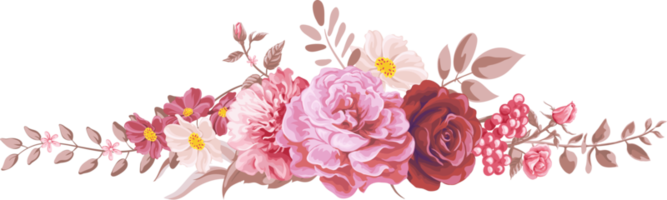